October 17, 2019
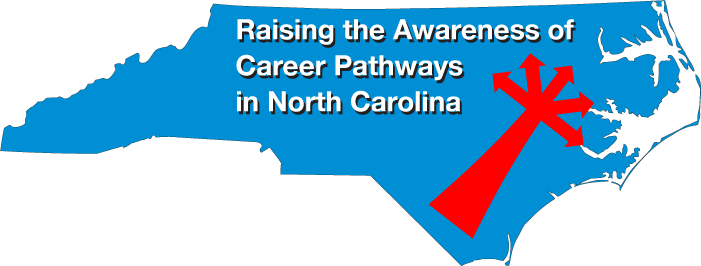 Bob Witchger
Chris Droessler
	NC Community Colleges

Cheryl Cox
	NC Department of Public Instruction
www.ncperkins.org/presentations
[Speaker Notes: ====]
Raising the Awareness of Career Pathways in North Carolina
The purpose of these monthly webinars
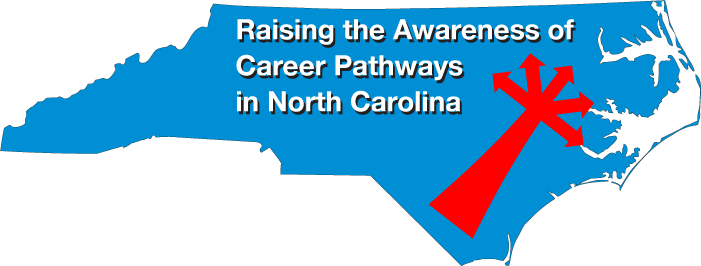 www.ncperkins.org/presentations
[Speaker Notes: Welcome to something new.

Thanks to all of you who have helped plan open house events the last seven years for Advanced Manufacturing and Construction Careers. 

We believe we have done very well getting the word out about the great careers across the state.

We are combining efforts starting now -- to help promote the great jobs, often unknown, in the great state of North Carolina.


We are going to let you know about some great career opportunities in North Carolina.


Please download this PowerPoint file and use it anyway you can to help get folks on a career pathway.
The reference showing from where the information was found is in the Notes section under each slide.

Get the PowerPoint on our NCPerkins.org website on our Presentations and Webinars page.  
Here is the direct address.]
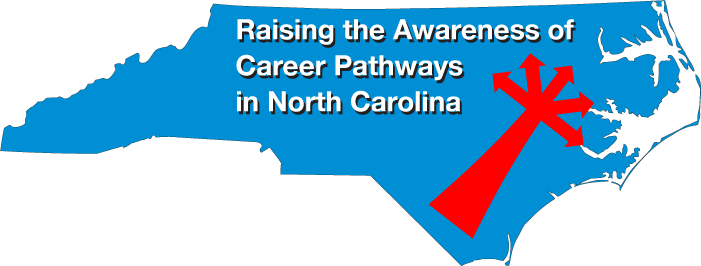 [Speaker Notes: www.ncperkins.org/presentations]
Apprenticeship at the NC State Fair
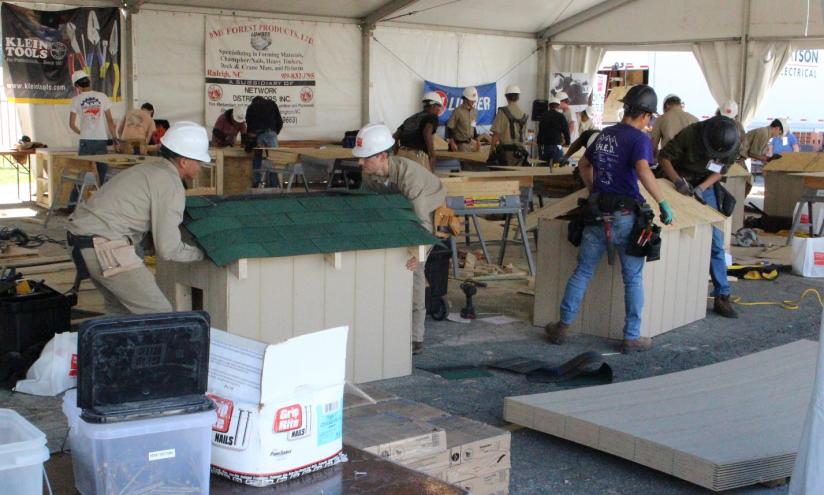 [Speaker Notes: For over 65 years, Registered Apprentice contests have been a part of the NC State Fair.
near the chickens at the NC State Fair

https://www.apprenticeshipnc.com/events/apprentice-contests-state-fair-oct-21-27-2019]
Apprenticeship at the NC State Fair
Mon. Oct 21 - Masonry
Tue, Oct 22, Firefighter & Public Safety demonstrations
Wed, Oct 23 - Electrical
Thu, Oct 24 - Carpentry
Fri, Oct 25 - HVAC-R
Fri, Oct 25 - Plumbing
Sat Oct 26 - Cosmetology, SkillsUSA Contest
Sun, Oct 27 - Mobile Robotics, SkillsUSA Contest
(near the chickens)
[Speaker Notes: For over 65 years, Registered Apprentice contests have been a part of the NC State Fair.
near the chickens at the NC State Fair

https://www.apprenticeshipnc.com/events/apprentice-contests-state-fair-oct-21-27-2019]
Kathryn P. Castelloes
ApprenticeshipNC Director
NCCCS
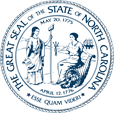 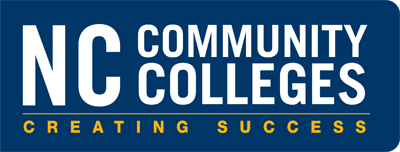 [Speaker Notes: Kathryn P. Castelloes, ApprenticeshipNC

919.807.6991 - Office  

Castelloesk@nccommunitycolleges.edu]
National Apprenticeship Week
November 11-17, 2019
https://www.apprenticeship.gov/national-apprenticeship-week
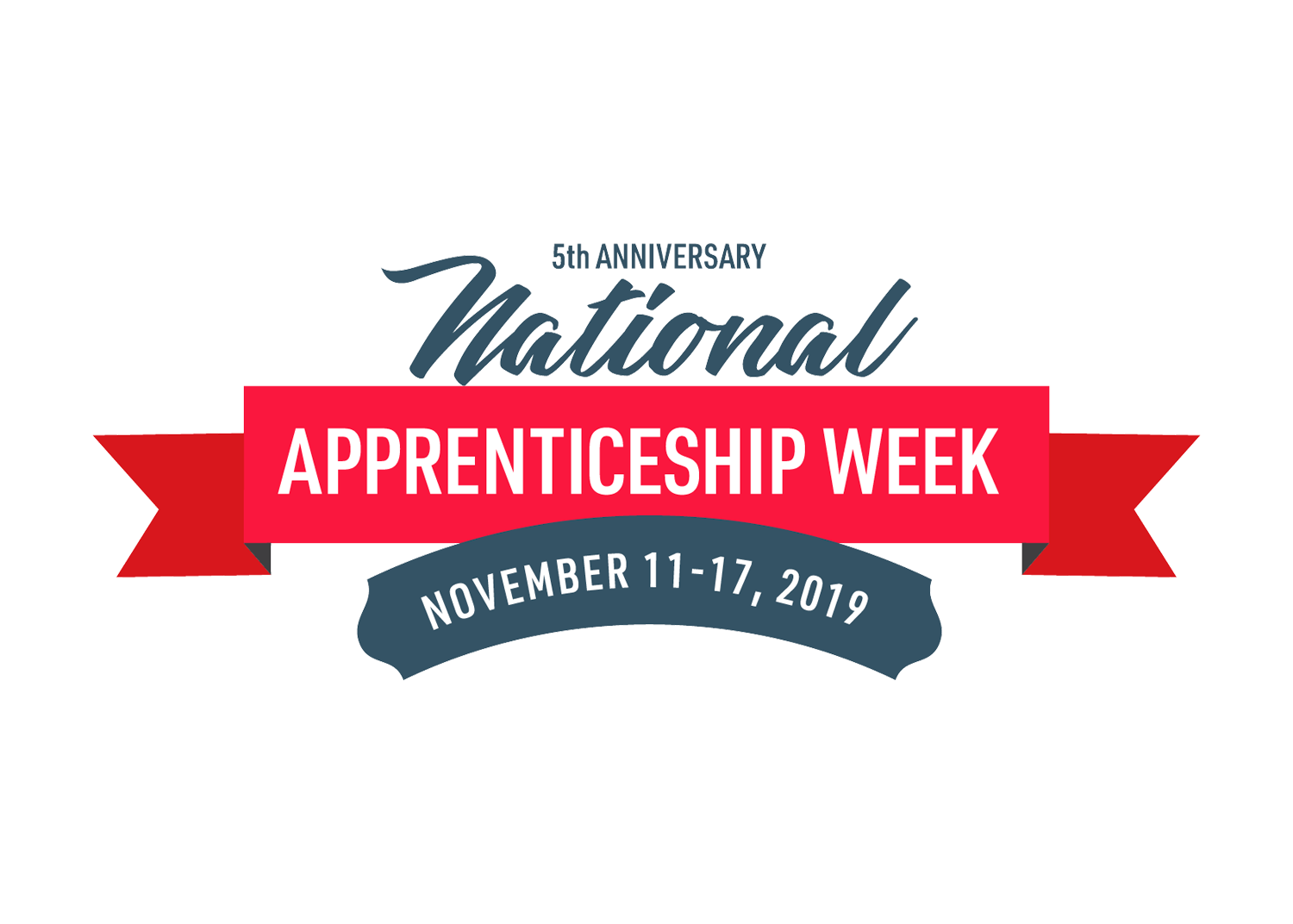 [Speaker Notes: https://www.apprenticeship.gov/national-apprenticeship-week]
National Apprenticeship Week
Advanced Manufacturing Apprenticeship Night
Nov 14, 2019 -- 6 pm to 8 pm
Alamance Community College
1247 Jimmie Kerr Rd, Graham, NC 27253
https://www.facebook.com/events/2402298816680388/
[Speaker Notes: https://www.apprenticeship.gov/national-apprenticeship-week
https://www.facebook.com/events/2402298816680388/]
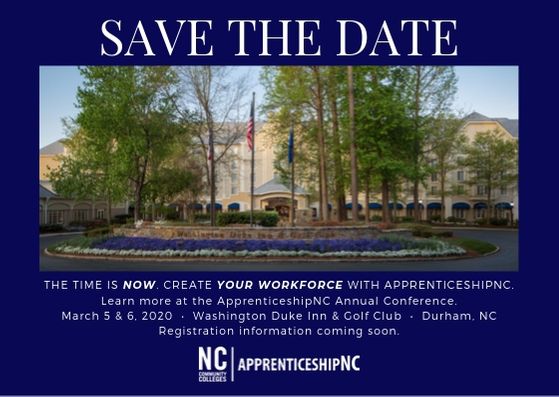 [Speaker Notes: https://www.apprenticeshipnc.com/events/apprenticesipnc-annual-conference-march-5-6-2020]
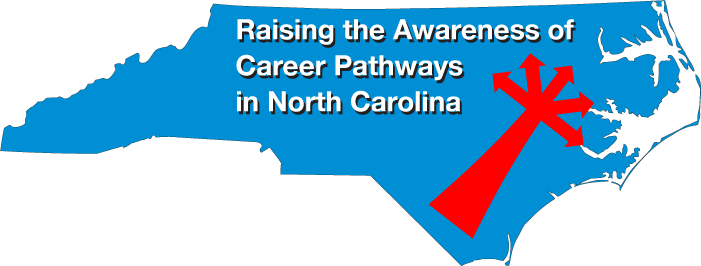 [Speaker Notes: www.ncperkins.org/presentations]
Careers in Construction Month
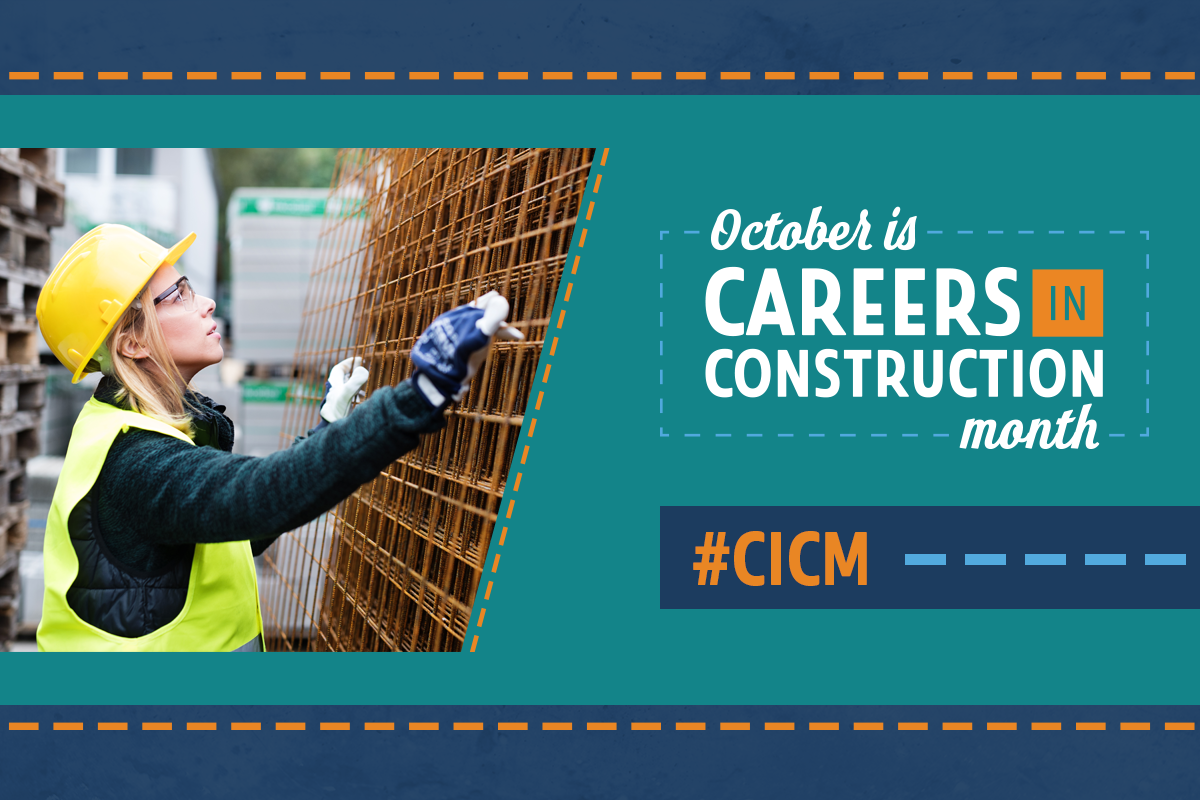 October is Careers in Construction Month
NCCCER and 
Build Your Future (BYF)
[Speaker Notes: October is Careers in Construction Month 

http://www.byf.org/cicm/]
Careers in Construction Month
October is Careers in Construction Month
NCCCER and 
Build Your Future (BYF)
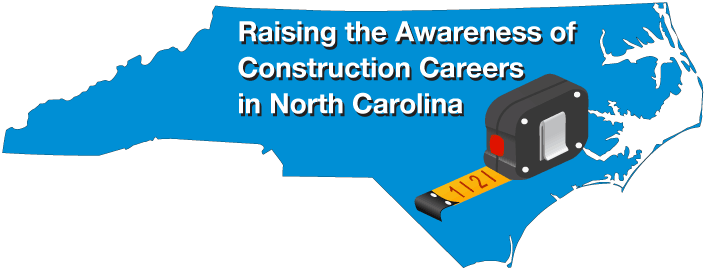 [Speaker Notes: Careers in Construction Month website
http://www.byf.org/cicm/

Construction resources
http://www.byf.org/resources/

Career Month resources
http://www.byf.org/resources/?filter=Media]
WNC Construction Career Day
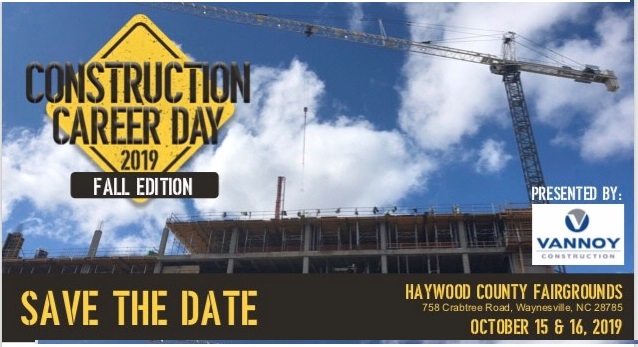 [Speaker Notes: Nathan Ramsey 
MAWDB DirectorMountain Area Workforce Development Board
828.251.6622 (x161)nathan@landofsky.org

Christy Cheek
Education and Work-based Learning Coordinator
Mountain Area Workforce Development Board
Land of Sky Regional Council
339 New Leicester Highway, Suite 140
Asheville, NC 28806
Cell Phone: 828-768-6535 (primary)
Fax: 828-251-6353
www.landofsky.org
www.mountainareaworks.org]
WNC Construction Career Day
October 15th -- 8:30 am to 4:00 pm
October 16th  -- 8:30 am to 1:00 pm
Haywood County Fairgrounds, Waynesville
Over 800 high school students
Open to public Oct 15 from 2:00 to 4:00 pm
Nathan Ramsey , Christy Cheek, Barbara Darby
Mountain Area Workforce Development Board
[Speaker Notes: Nathan Ramsey 
MAWDB DirectorMountain Area Workforce Development Board
828.251.6622 (x161)nathan@landofsky.org

Christy Cheek
Education and Work-based Learning Coordinator
Mountain Area Workforce Development Board
Land of Sky Regional Council
339 New Leicester Highway, Suite 140
Asheville, NC 28806
Cell Phone: 828-768-6535 (primary)
Fax: 828-251-6353
www.landofsky.org
www.mountainareaworks.org

Barbara Darby
Mountain Area Workforce Development Board]
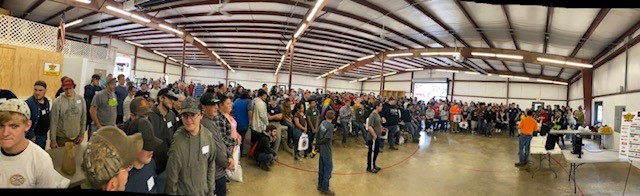 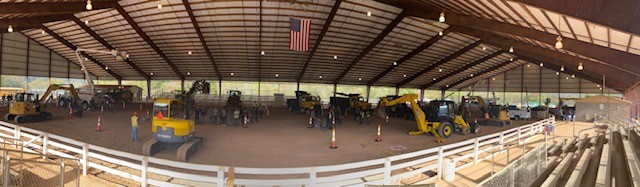 [Speaker Notes: Nathan Ramsey 
MAWDB DirectorMountain Area Workforce Development Board
828.251.6622 (x161)nathan@landofsky.org

Christy Cheek
Education and Work-based Learning Coordinator
Mountain Area Workforce Development Board
Land of Sky Regional Council
339 New Leicester Highway, Suite 140
Asheville, NC 28806
Cell Phone: 828-768-6535 (primary)
Fax: 828-251-6353
www.landofsky.org
www.mountainareaworks.org

Barbara Darby
Mountain Area Workforce Development Board]
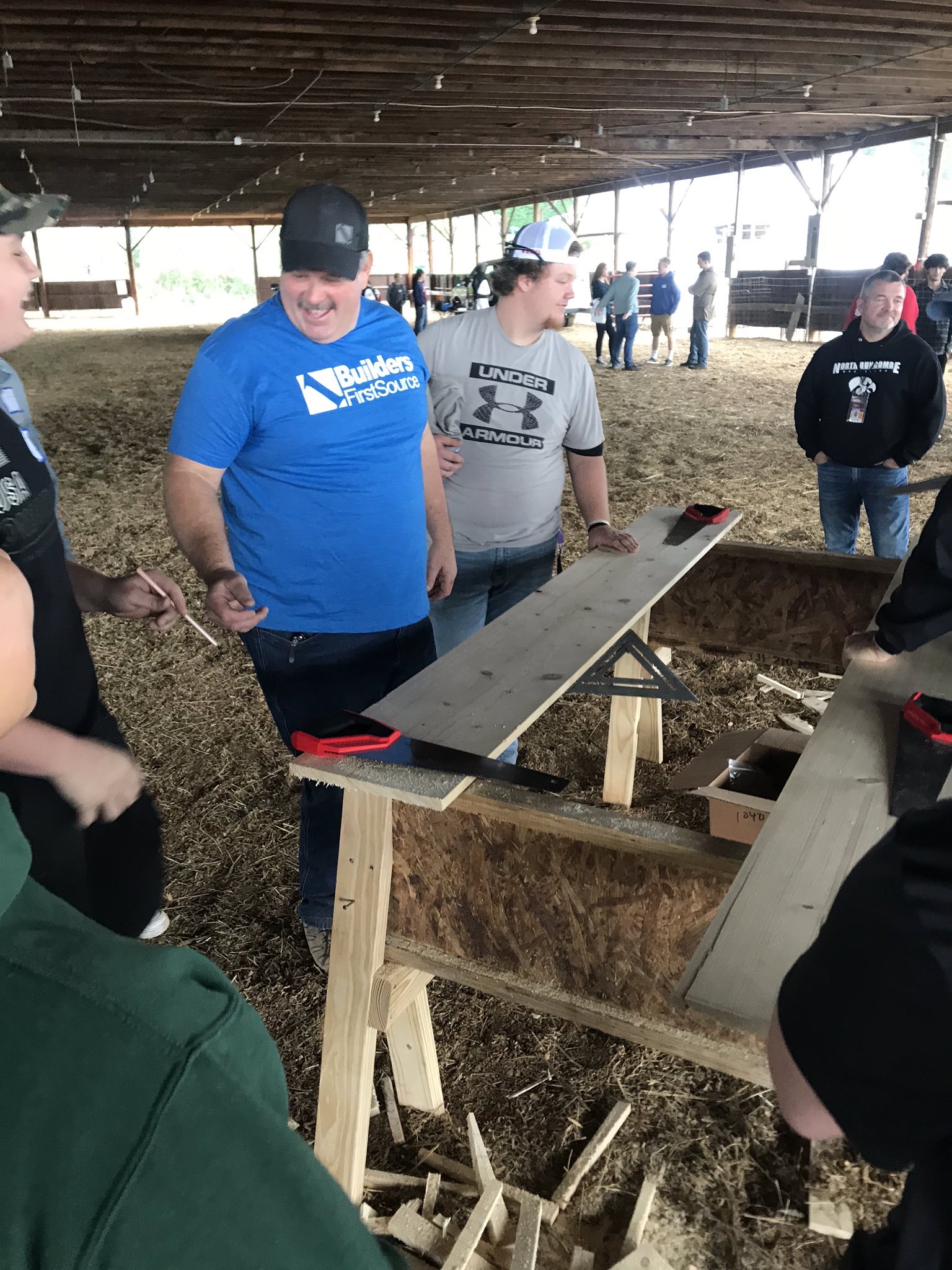 [Speaker Notes: Nathan Ramsey 
MAWDB DirectorMountain Area Workforce Development Board
828.251.6622 (x161)nathan@landofsky.org

Christy Cheek
Education and Work-based Learning Coordinator
Mountain Area Workforce Development Board
Land of Sky Regional Council
339 New Leicester Highway, Suite 140
Asheville, NC 28806
Cell Phone: 828-768-6535 (primary)
Fax: 828-251-6353
www.landofsky.org
www.mountainareaworks.org

Barbara Darby
Mountain Area Workforce Development Board]
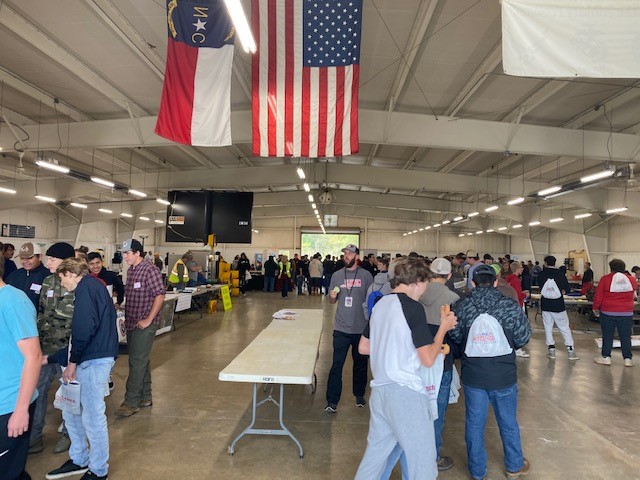 [Speaker Notes: Nathan Ramsey 
MAWDB DirectorMountain Area Workforce Development Board
828.251.6622 (x161)nathan@landofsky.org

Christy Cheek
Education and Work-based Learning Coordinator
Mountain Area Workforce Development Board
Land of Sky Regional Council
339 New Leicester Highway, Suite 140
Asheville, NC 28806
Cell Phone: 828-768-6535 (primary)
Fax: 828-251-6353
www.landofsky.org
www.mountainareaworks.org

Barbara Darby
Mountain Area Workforce Development Board]
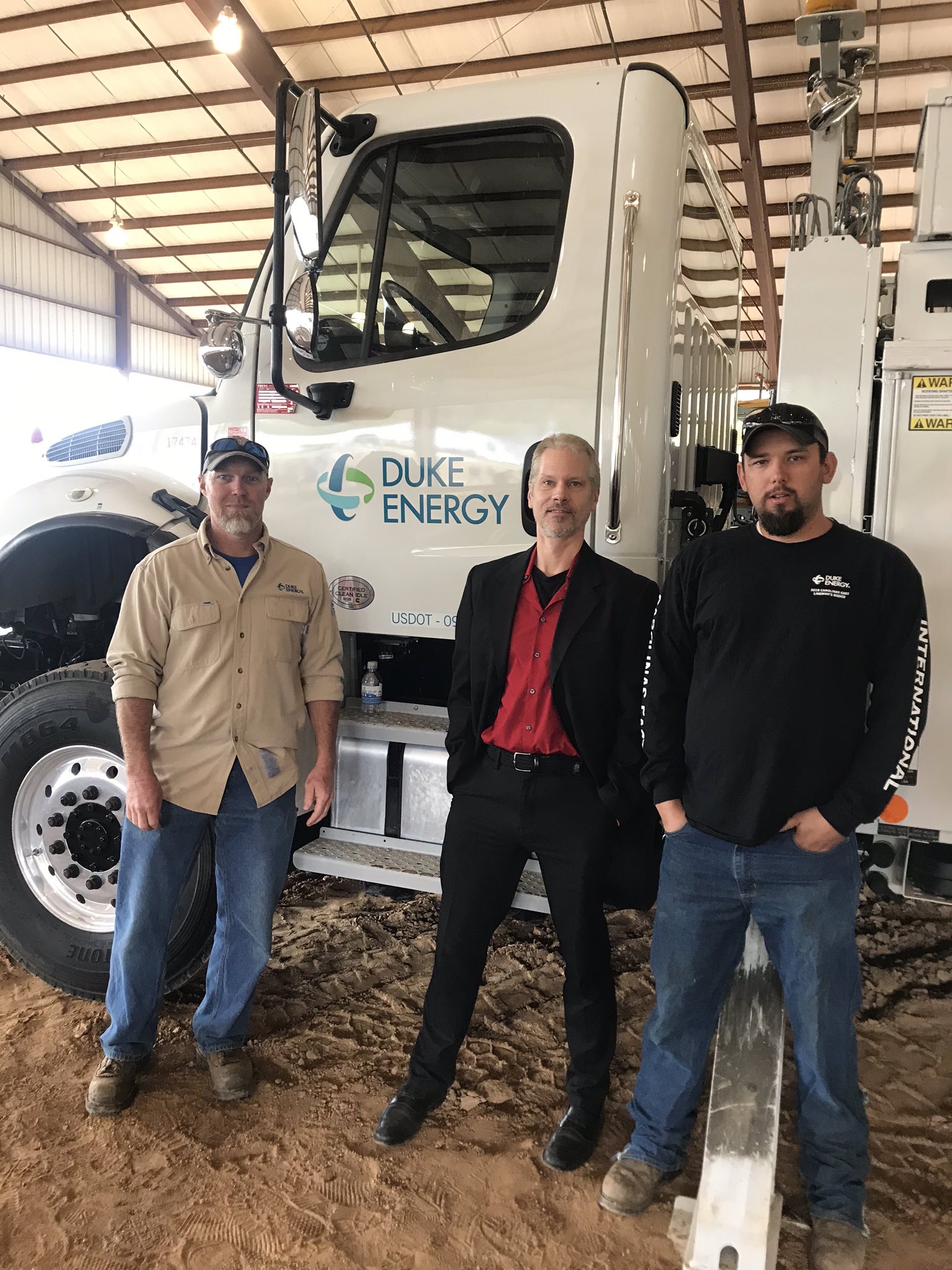 [Speaker Notes: Nathan Ramsey 
MAWDB DirectorMountain Area Workforce Development Board
828.251.6622 (x161)nathan@landofsky.org

Christy Cheek
Education and Work-based Learning Coordinator
Mountain Area Workforce Development Board
Land of Sky Regional Council
339 New Leicester Highway, Suite 140
Asheville, NC 28806
Cell Phone: 828-768-6535 (primary)
Fax: 828-251-6353
www.landofsky.org
www.mountainareaworks.org

Barbara Darby
Mountain Area Workforce Development Board]
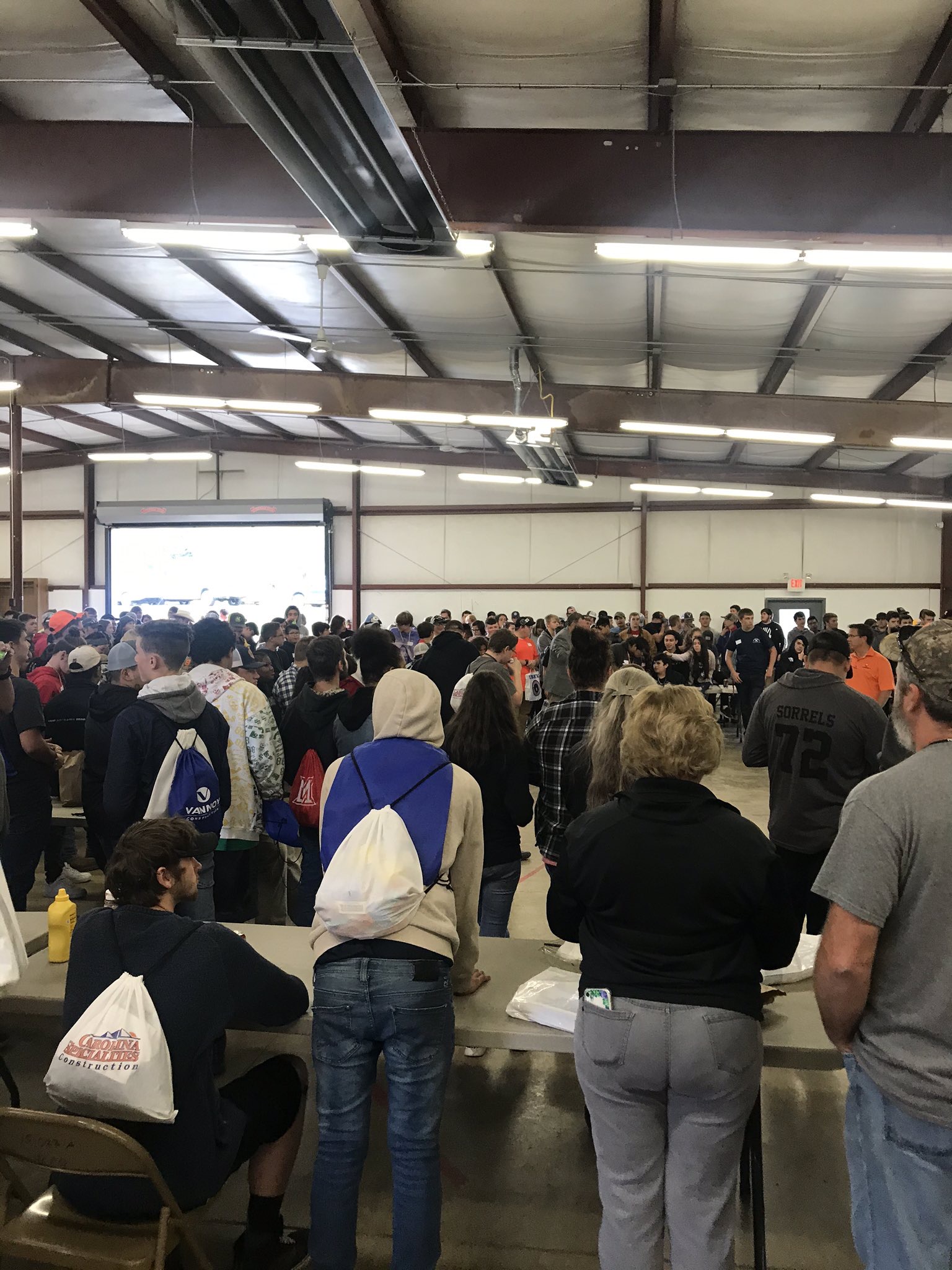 [Speaker Notes: Nathan Ramsey 
MAWDB DirectorMountain Area Workforce Development Board
828.251.6622 (x161)nathan@landofsky.org

Christy Cheek
Education and Work-based Learning Coordinator
Mountain Area Workforce Development Board
Land of Sky Regional Council
339 New Leicester Highway, Suite 140
Asheville, NC 28806
Cell Phone: 828-768-6535 (primary)
Fax: 828-251-6353
www.landofsky.org
www.mountainareaworks.org

Barbara Darby
Mountain Area Workforce Development Board]
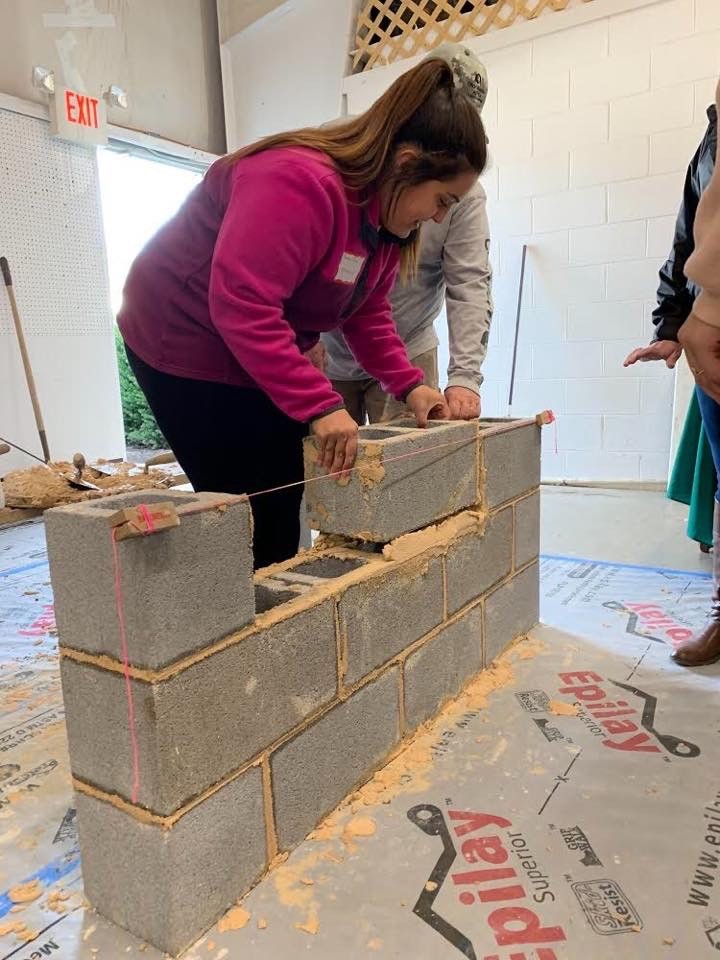 [Speaker Notes: Nathan Ramsey 
MAWDB DirectorMountain Area Workforce Development Board
828.251.6622 (x161)nathan@landofsky.org

Christy Cheek
Education and Work-based Learning Coordinator
Mountain Area Workforce Development Board
Land of Sky Regional Council
339 New Leicester Highway, Suite 140
Asheville, NC 28806
Cell Phone: 828-768-6535 (primary)
Fax: 828-251-6353
www.landofsky.org
www.mountainareaworks.org

Barbara Darby
Mountain Area Workforce Development Board]
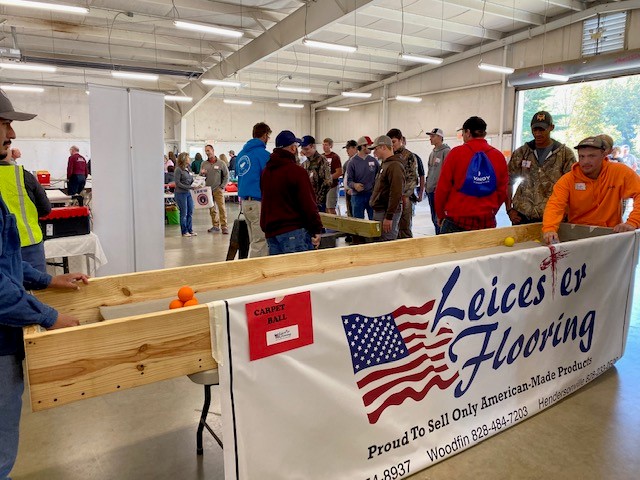 [Speaker Notes: Nathan Ramsey 
MAWDB DirectorMountain Area Workforce Development Board
828.251.6622 (x161)nathan@landofsky.org

Christy Cheek
Education and Work-based Learning Coordinator
Mountain Area Workforce Development Board
Land of Sky Regional Council
339 New Leicester Highway, Suite 140
Asheville, NC 28806
Cell Phone: 828-768-6535 (primary)
Fax: 828-251-6353
www.landofsky.org
www.mountainareaworks.org

Barbara Darby
Mountain Area Workforce Development Board]
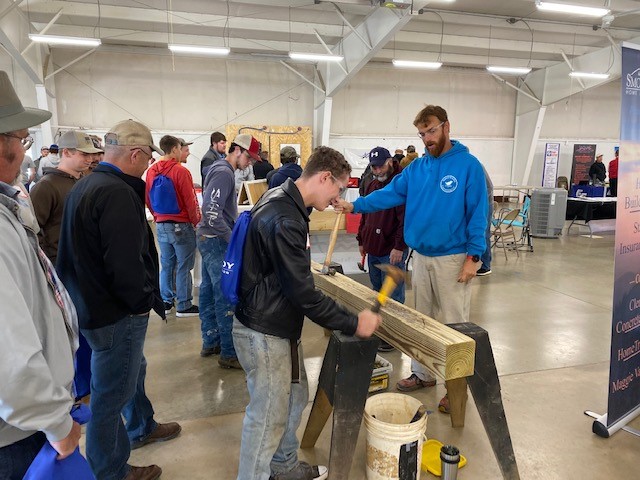 [Speaker Notes: Nathan Ramsey 
MAWDB DirectorMountain Area Workforce Development Board
828.251.6622 (x161)nathan@landofsky.org

Christy Cheek
Education and Work-based Learning Coordinator
Mountain Area Workforce Development Board
Land of Sky Regional Council
339 New Leicester Highway, Suite 140
Asheville, NC 28806
Cell Phone: 828-768-6535 (primary)
Fax: 828-251-6353
www.landofsky.org
www.mountainareaworks.org

Barbara Darby
Mountain Area Workforce Development Board]
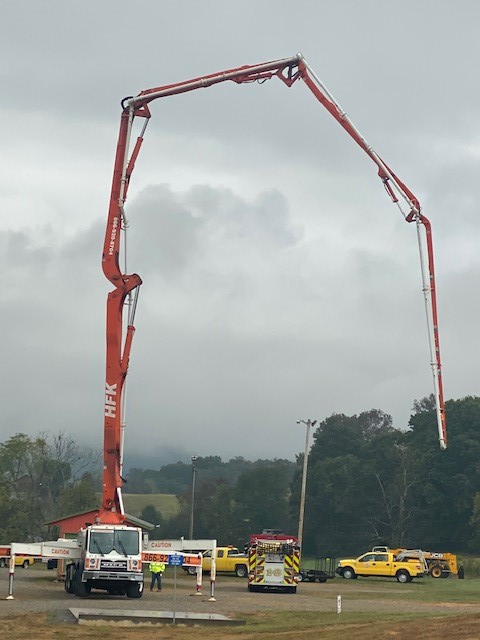 [Speaker Notes: Nathan Ramsey 
MAWDB DirectorMountain Area Workforce Development Board
828.251.6622 (x161)nathan@landofsky.org

Christy Cheek
Education and Work-based Learning Coordinator
Mountain Area Workforce Development Board
Land of Sky Regional Council
339 New Leicester Highway, Suite 140
Asheville, NC 28806
Cell Phone: 828-768-6535 (primary)
Fax: 828-251-6353
www.landofsky.org
www.mountainareaworks.org

Barbara Darby
Mountain Area Workforce Development Board]
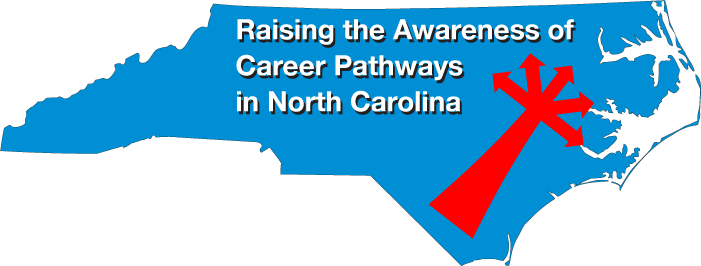 [Speaker Notes: www.ncperkins.org/presentations]
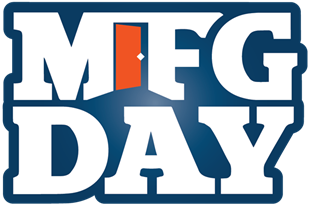 [Speaker Notes: https://www.mfgday.com/]
Manufacturing Facts
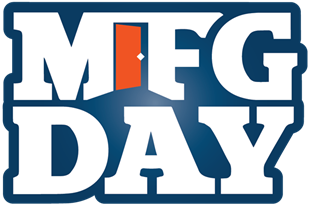 Taken alone, manufacturing in the U.S. would be the ninth-largest economy in the world. 
For every $1.00 spent in manufacturing, another $1.89 is added to the economy.
In 2016, the average manufacturing worker in the United States earned $82,023 annually, including pay and benefits.
Manufacturers have one of the highest percentages of workers who are eligible for health benefits provided by their employer.
Manufacturers in the United States perform more than three-quarters of all private-sector research and development (R&D) in the nation, driving more innovation than any other sector.
[Speaker Notes: https://www.industryweek.com/leadership/mfg-day-2019showing-future-workers-what-were-made]
Manufacturing Day
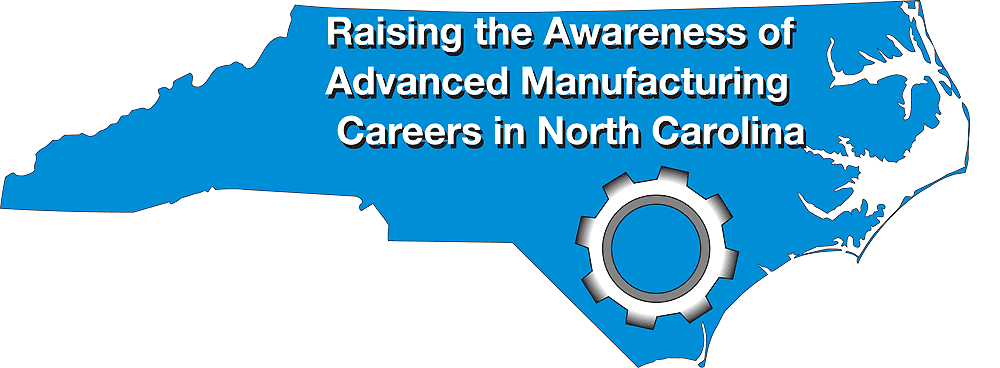 First Friday in October
Host an event: https://www.mfgday.com/user/register

Find an Event in NC:
https://www.mfgday.com/events?country=US&state=NC#filter

118 events across the state
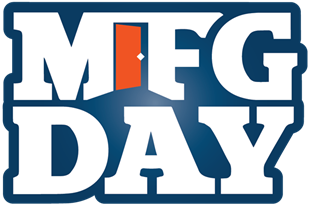 [Speaker Notes: Manufacturing Day, or as we like to say "Raising the Awareness of Advanced Manufacturing Careers in North Carolina."

Manufacturing Day is always the first Friday in October.  In North Carolina we like to stretch it out to a week, and beyond.

The national calendar lists over 60 evens in North Carolina.. Most are at businesses opening their doors for tours, a look behind the scenes at a manufacturing plant. 
Manu of our colleges are hosting open houses to showcase their classrooms and laboratories, and to host many manufacturing businesses in one location.

To find an event near you, click that link or just go to MFG DAY dot com

Some of these events listed are closed tot eh public. They might be just for high school students.

Some of the events require a registration, and some require closed-toe shoes.  So check the website carefully to ensure that you have a pleasant and rewarding experience.



https://www.mfgday.com/]
Manufacturing Day 2019
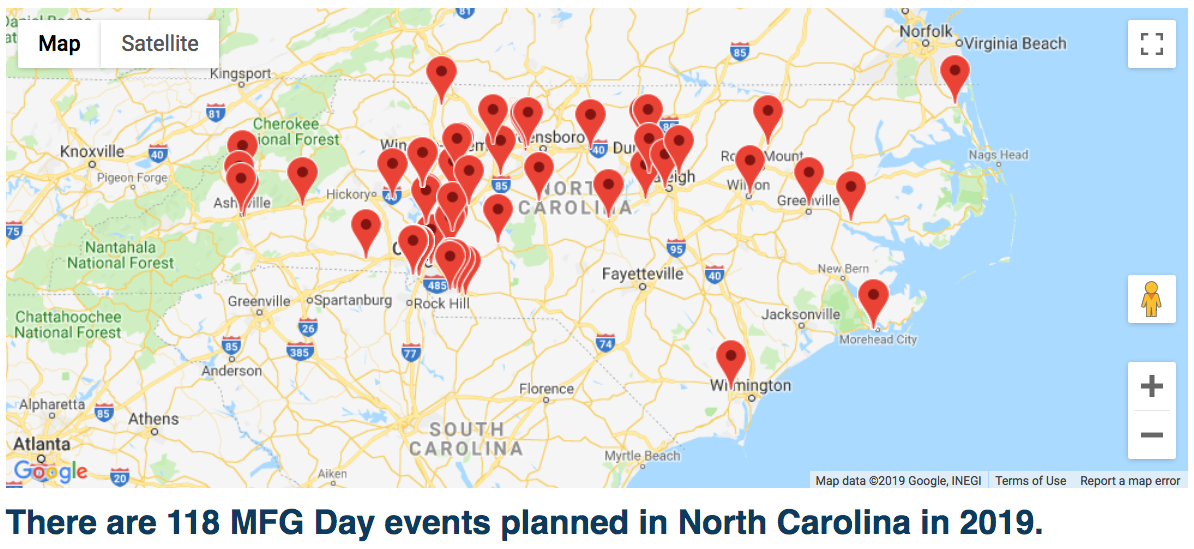 [Speaker Notes: Manufacturing Day, or as we like to say "Raising the Awareness of Advanced Manufacturing Careers in North Carolina."

Manufacturing Day is always the first Friday in October.  In North Carolina we like to stretch it out to a week, and beyond.

The national calendar lists over 60 evens in North Carolina.. Most are at businesses opening their doors for tours, a look behind the scenes at a manufacturing plant. 
Manu of our colleges are hosting open houses to showcase their classrooms and laboratories, and to host many manufacturing businesses in one location.

To find an event near you, click that link or just go to MFG DAY dot com

Some of these events listed are closed tot eh public. They might be just for high school students.

Some of the events require a registration, and some require closed-toe shoes.  So check the website carefully to ensure that you have a pleasant and rewarding experience.



https://www.mfgday.com/]
NC is 9th State in Manufacturing
17 of top 500 manufacturing companies call North Carolina home. 
Manufacturers are19.04% of total output in state
Employ 10.56% of the state workforce. 
Manufacturing output was $102.48 billion in 2017. 
474,000 manufacturing employees in 2018
Average compensation of $70,701.95 in 2017.
[Speaker Notes: A compilation by Industry Week magazine

===
https://www.industryweek.com/resources/2019-iw-us-500-top-manufacturing-states
https://www.industryweek.com/resources/2019-iw-us-500-top-manufacturing-states/gallery?slide=2

9. North Carolina
Seventeen manufacturing companies call North Carolina home. 
Manufacturers in North Carolina account for 19.04% of the total output in the state, employing 10.56% of the workforce. Total output from manufacturing was $102.48 billion in 2017. In addition, there were an average of 474,000  manufacturing employees in North Carolina in 2018, with an average annual compensation of $70,701.95 in 2017.]
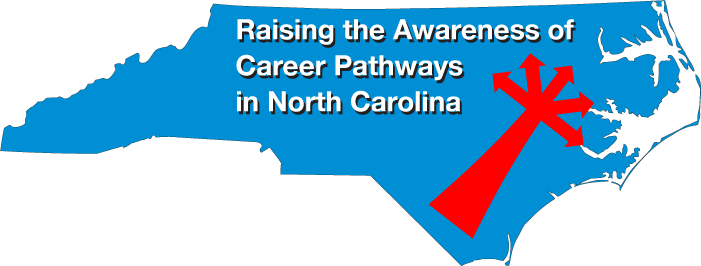 [Speaker Notes: www.ncperkins.org/presentations]
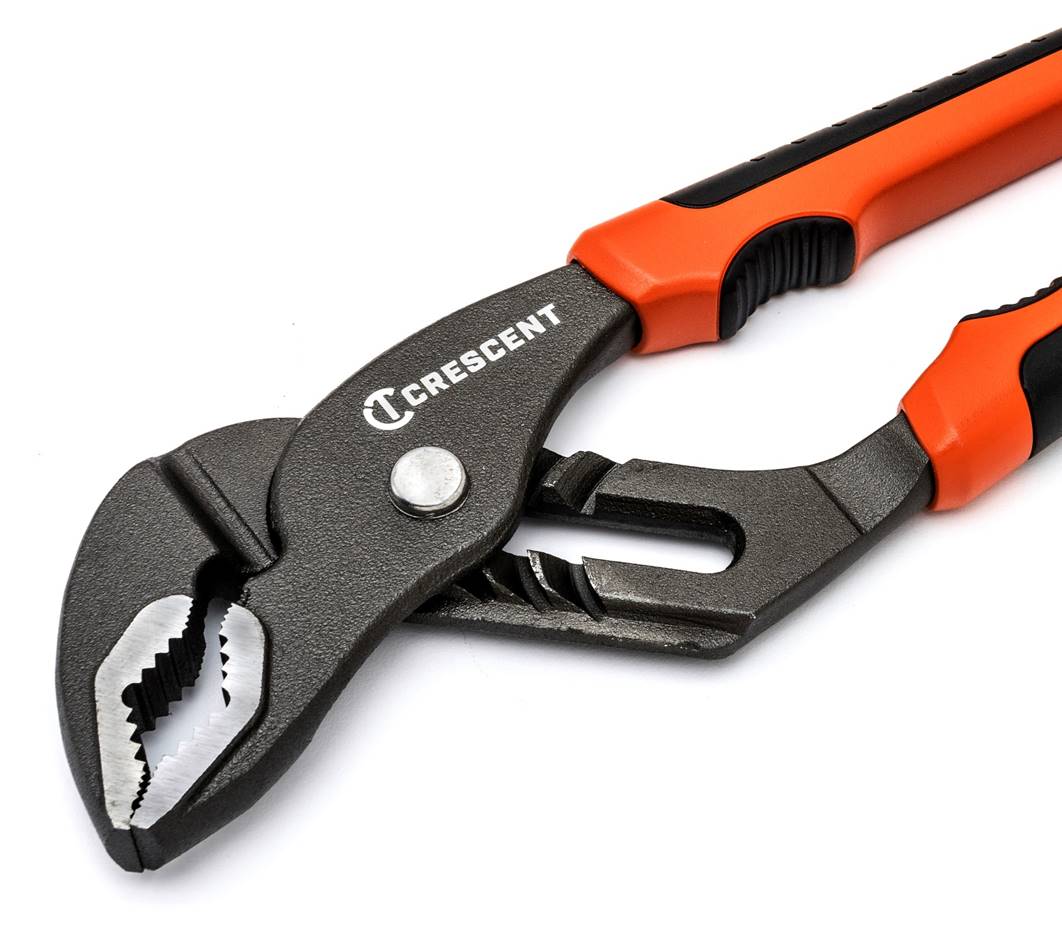 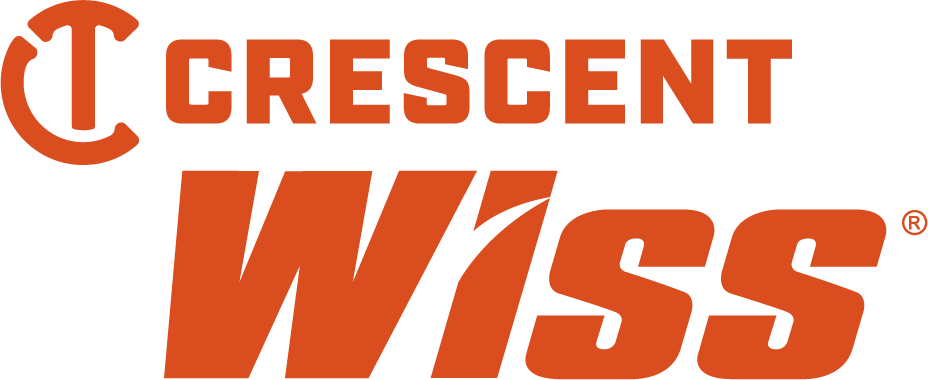 Kelly Rhoads
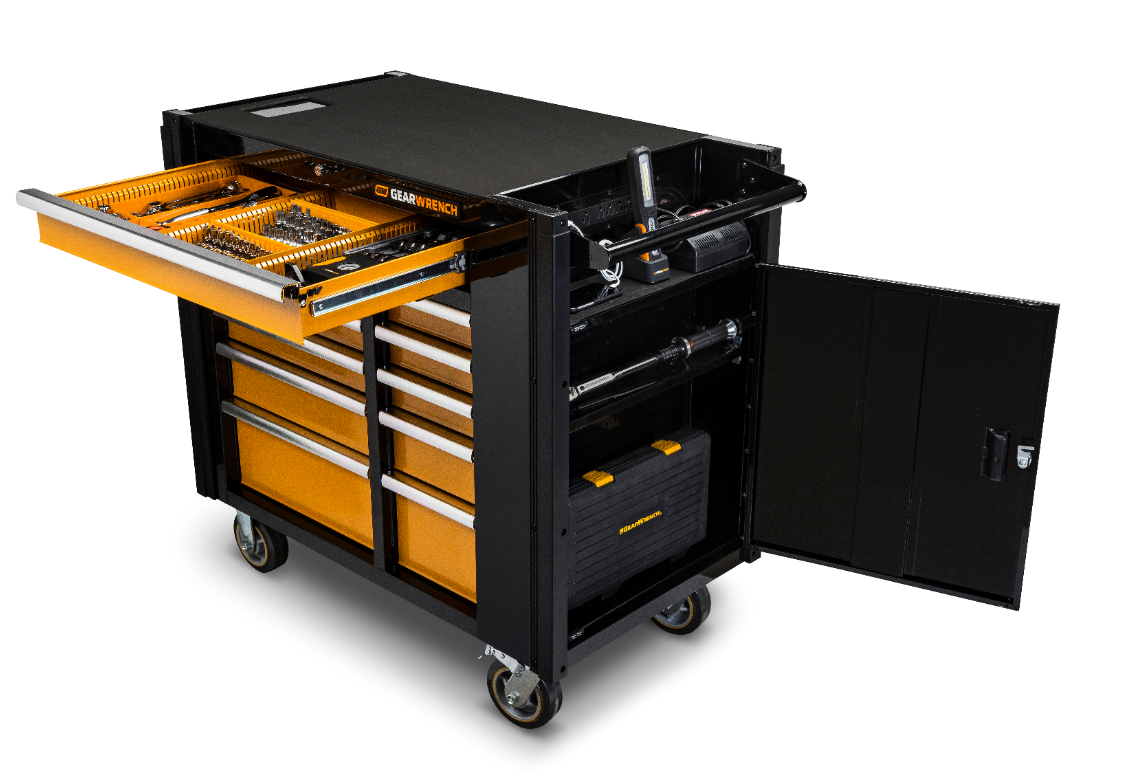 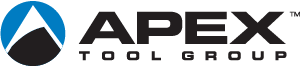 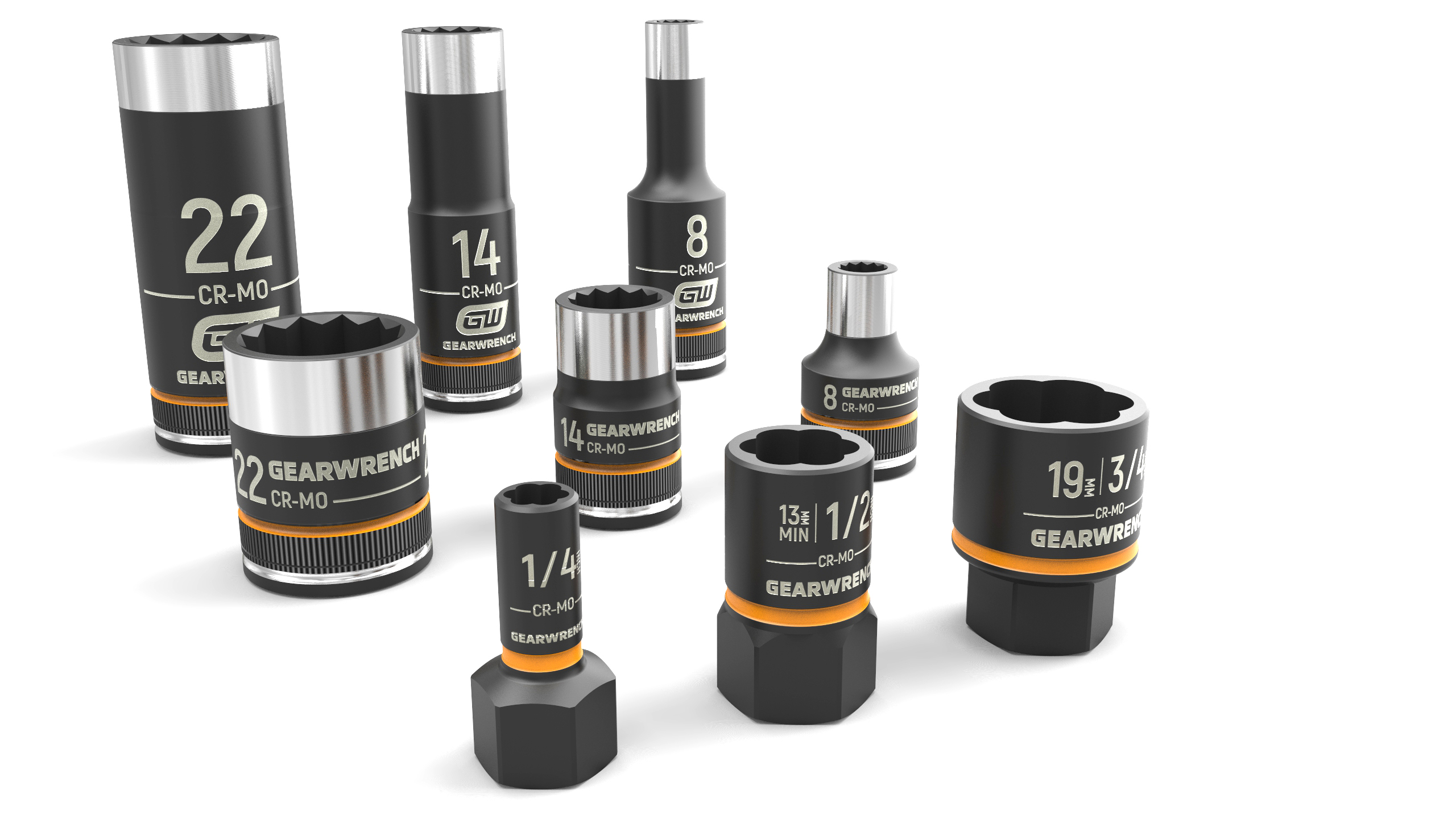 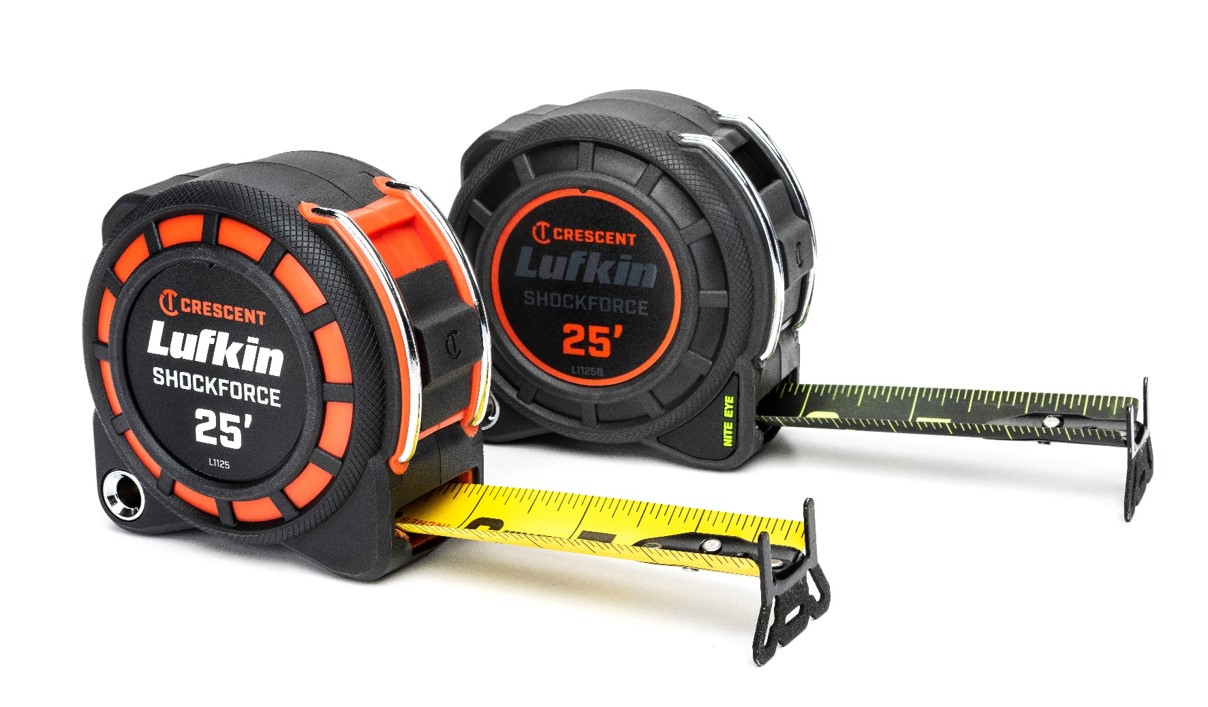 [Speaker Notes: Kelly Rhoads
980-209-8697
kelly.rhoads@apextoolgroup.com 
1000 Lufkin Rd
Apex, NC, United States]
Apex Tool Group
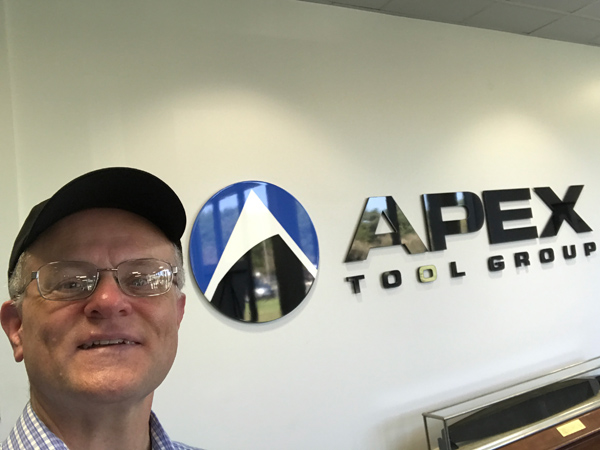 Apex Tool Group
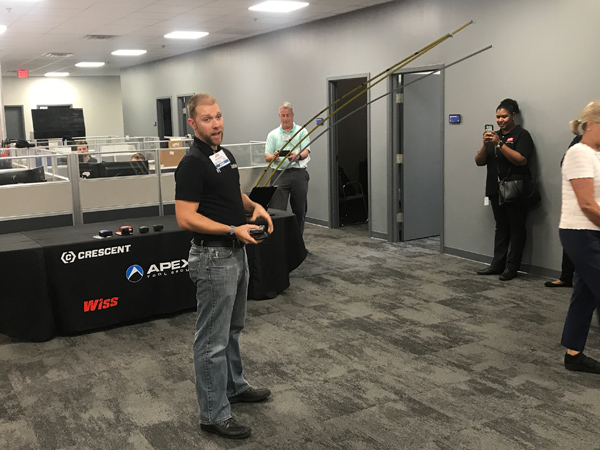 Apex Tool Group
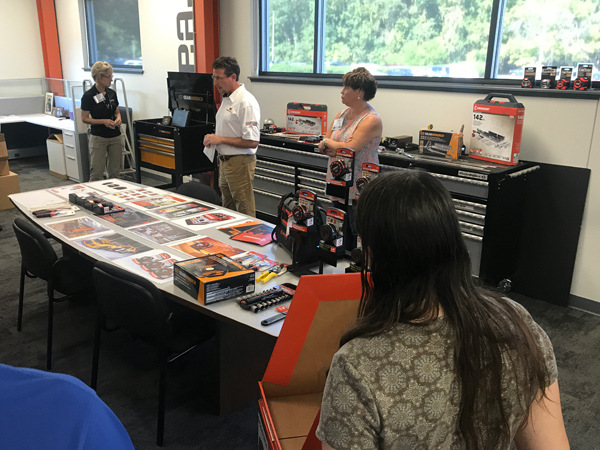 Apex Tool Group
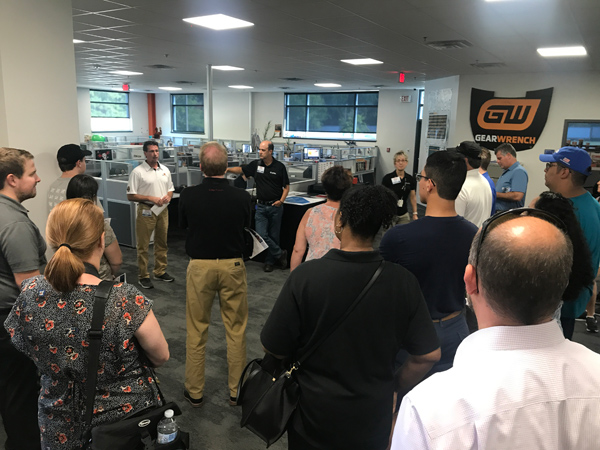 Apex Tool Group
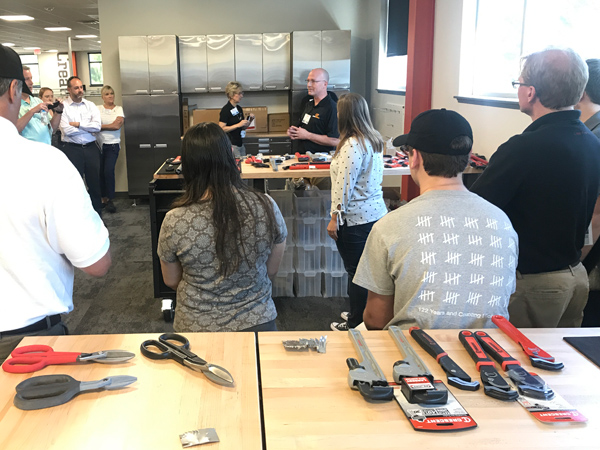 Apex Tool Group
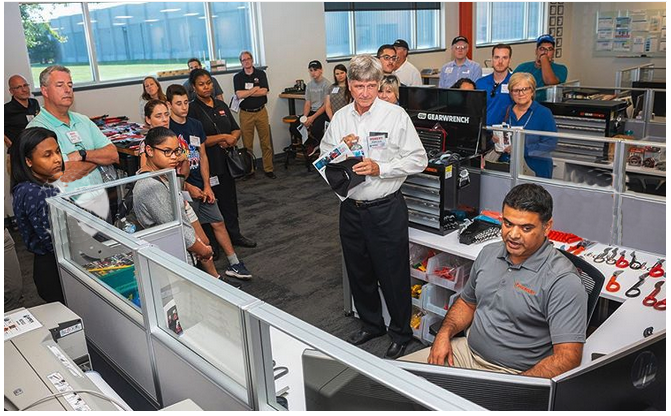 Apex Tool Group
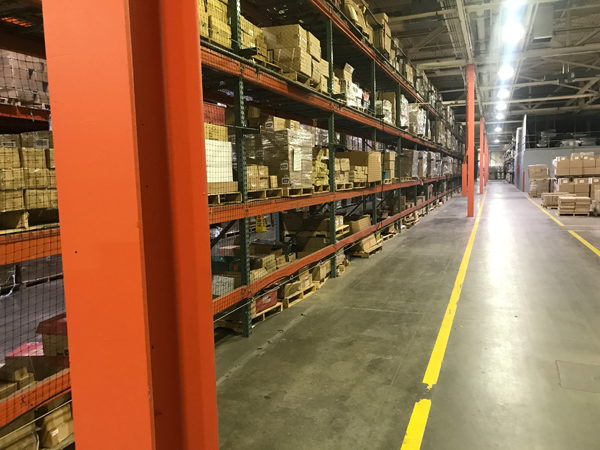 Apex Tool Group
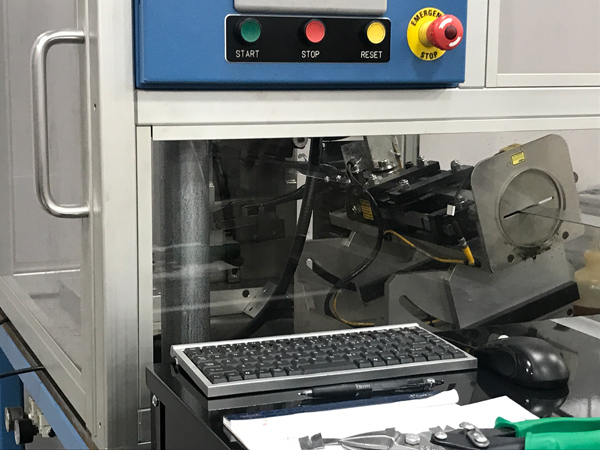 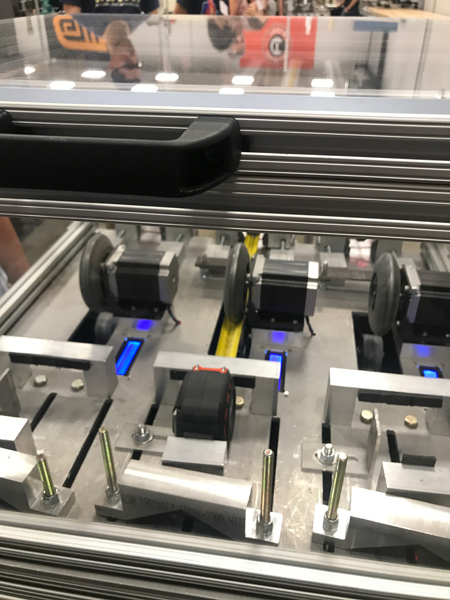 Apex Tool Group
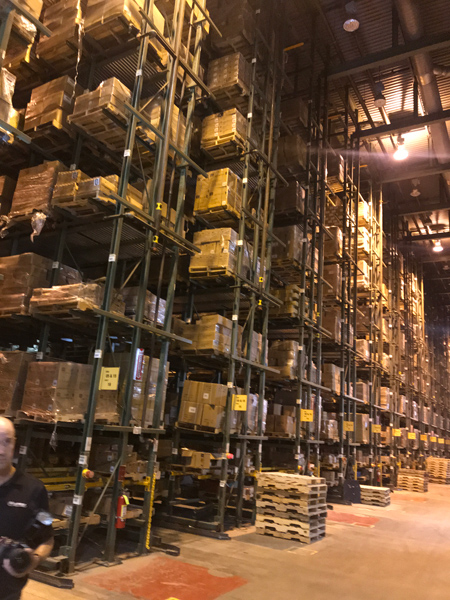 Apex Tool Group
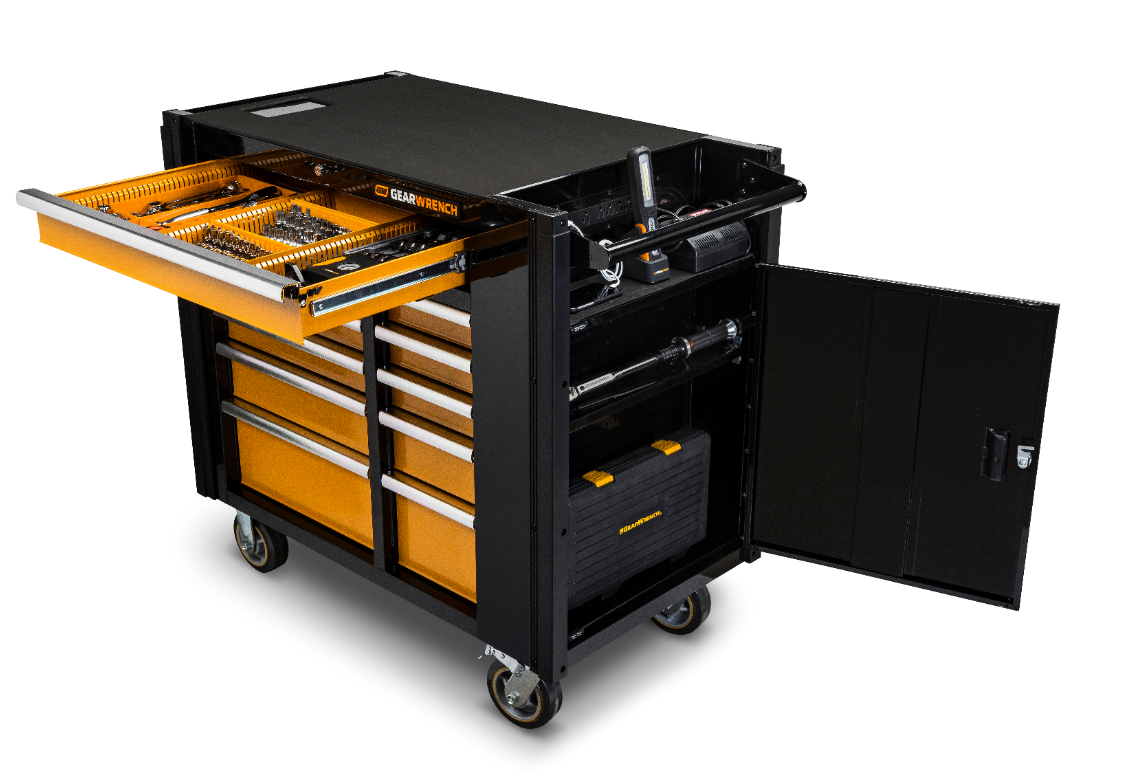 Apex Tool Group
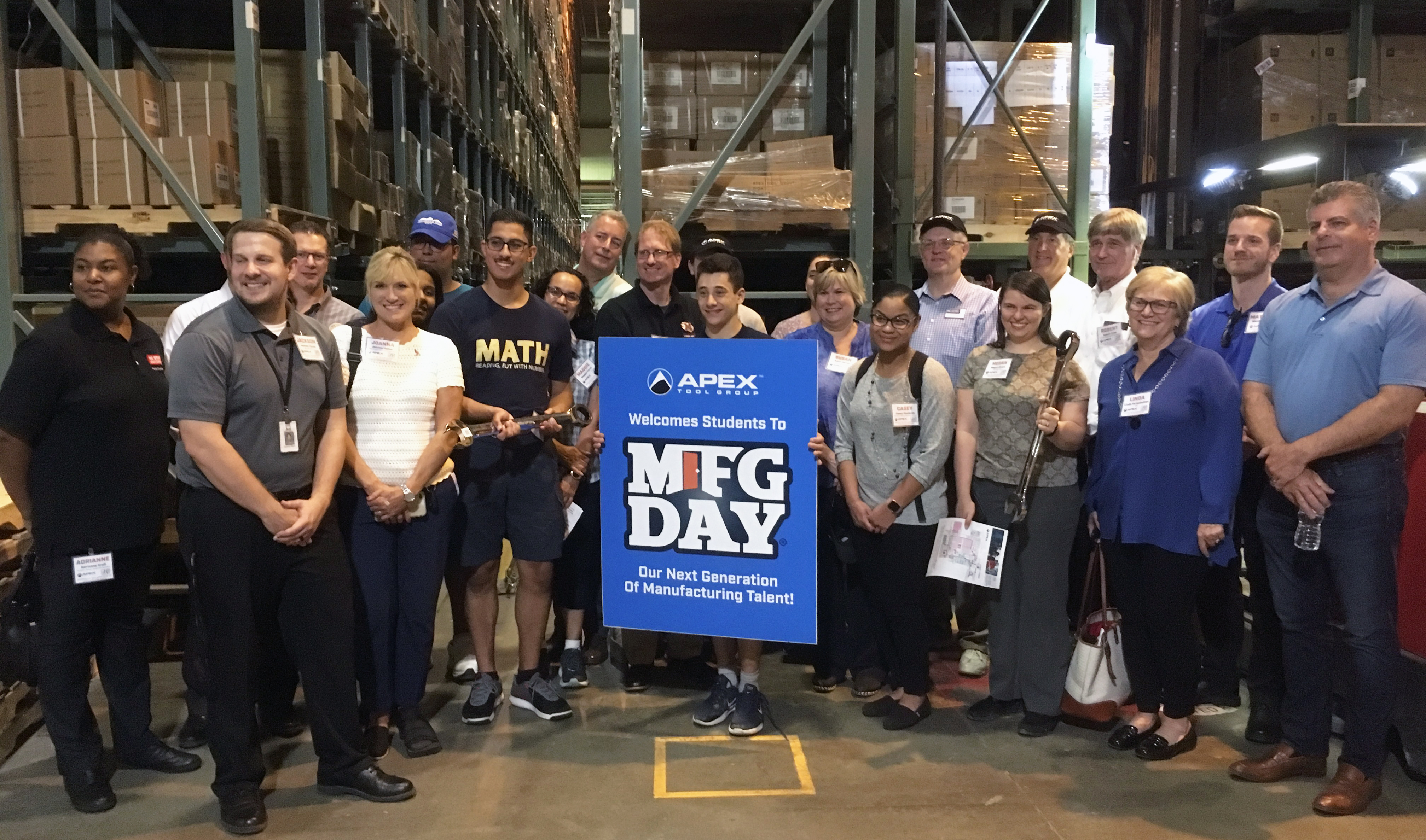 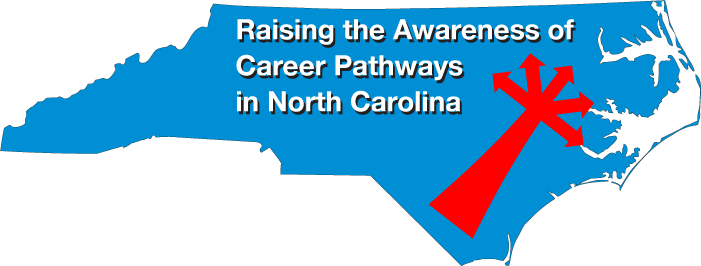 [Speaker Notes: www.ncperkins.org/presentations]
Kevin Donovan
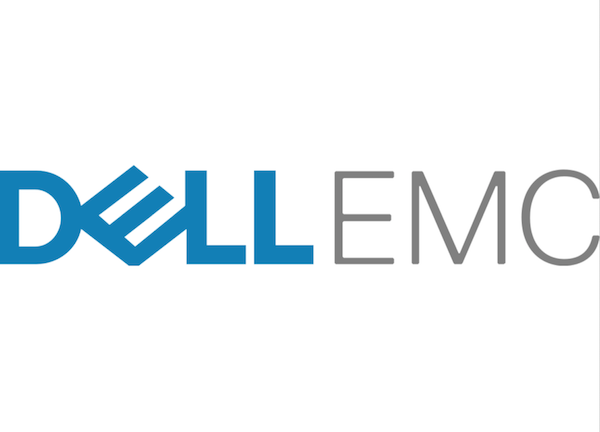 [Speaker Notes: Kevin Donovan
919-387-5326
kevin.donovan@dell.com 

5800 Technology Dr
Apex, NC, United States]
Dell EMC
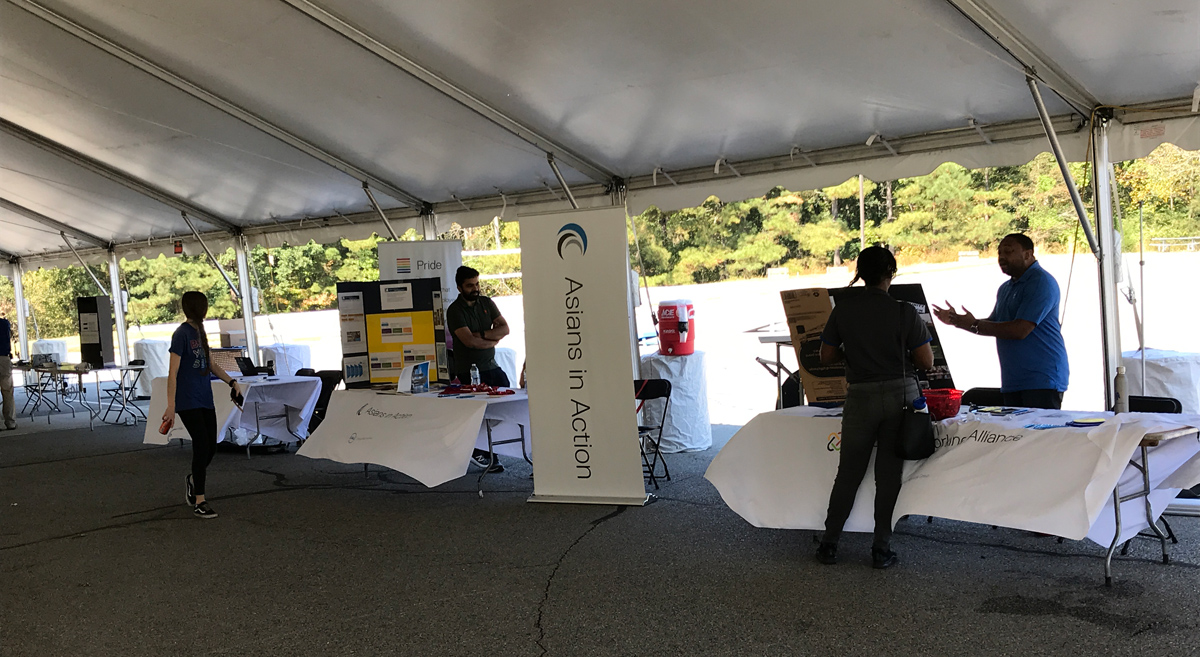 Dell EMC
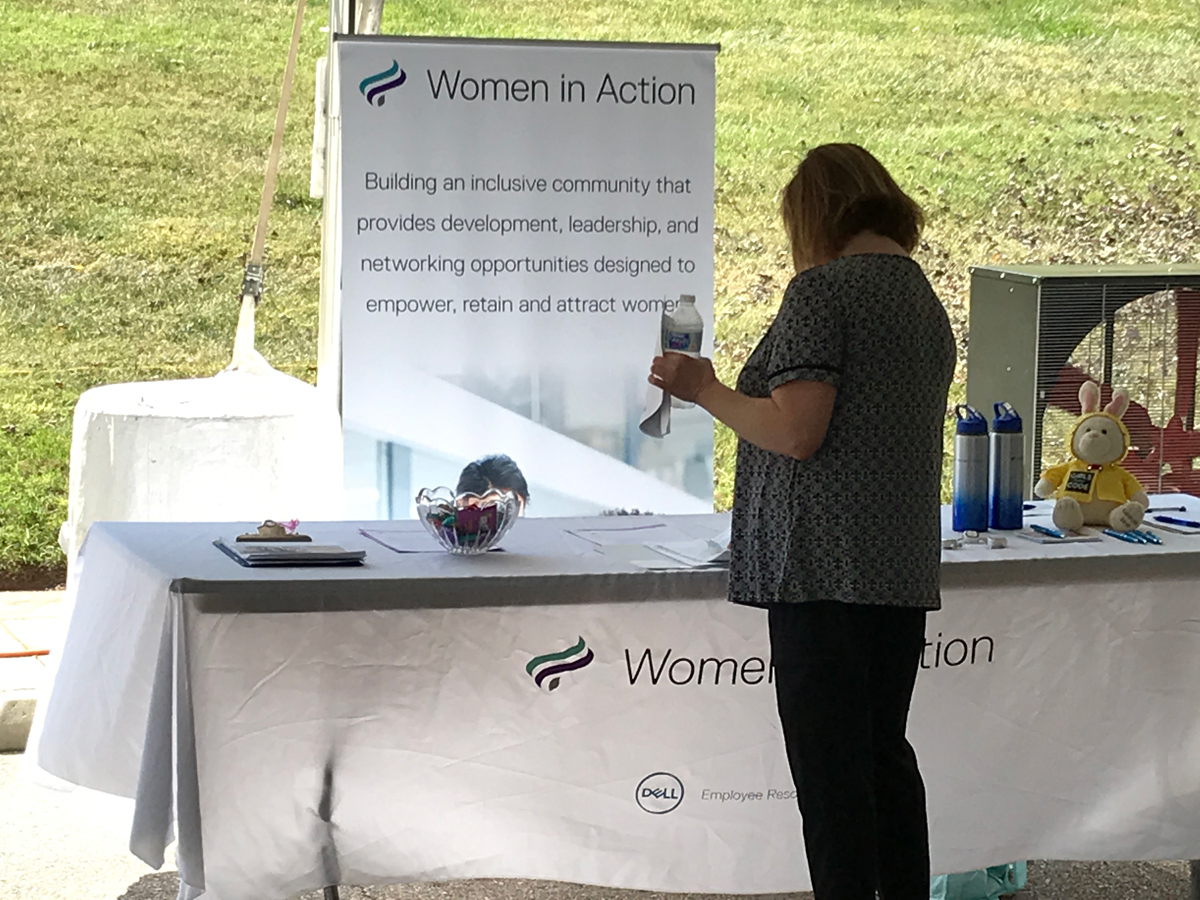 Dell EMC
[Speaker Notes: Inside the manufacturing plant where cameras were not allowed]
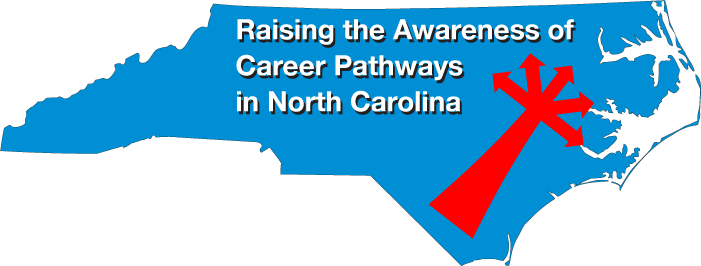 [Speaker Notes: www.ncperkins.org/presentations]
Manufacturing Day 2019
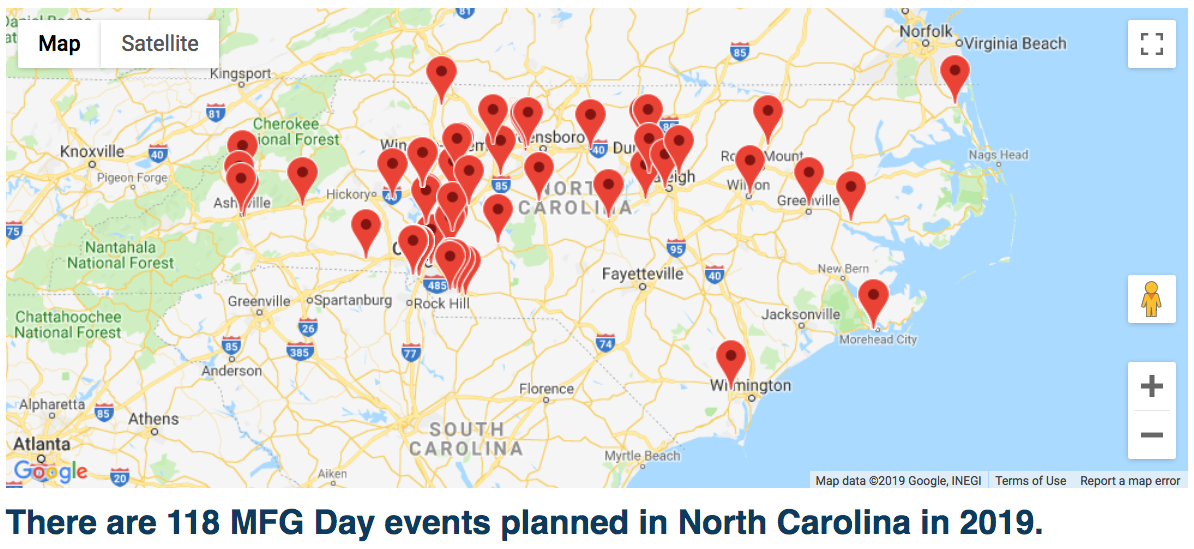 [Speaker Notes: any other events]
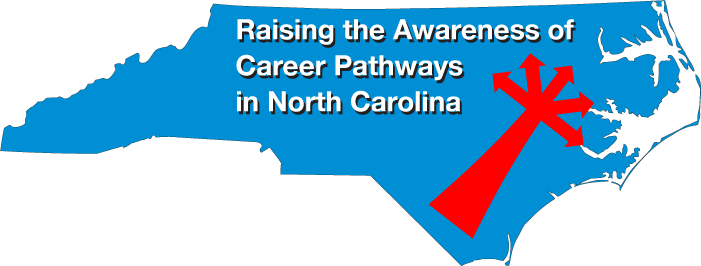 [Speaker Notes: www.ncperkins.org/presentations]
Pulp and Paper Industry
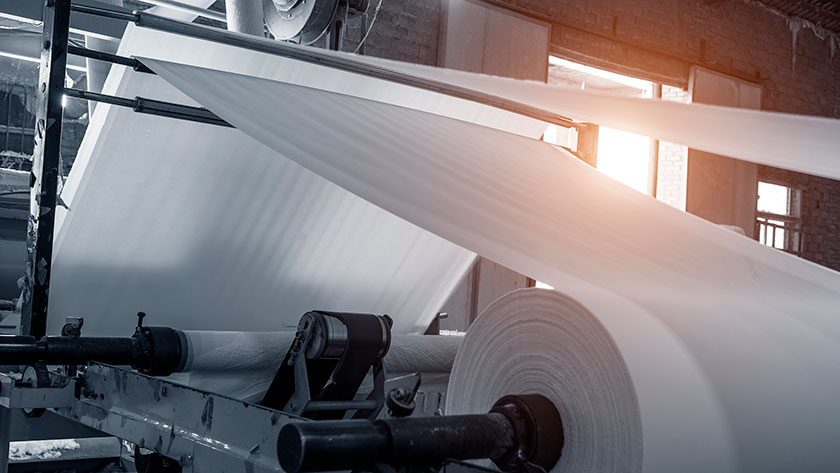 Pulp and Paper Industry
Dr. Med Byrd
Director Applied Research
Department of Forest and Biomaterials
NCSU
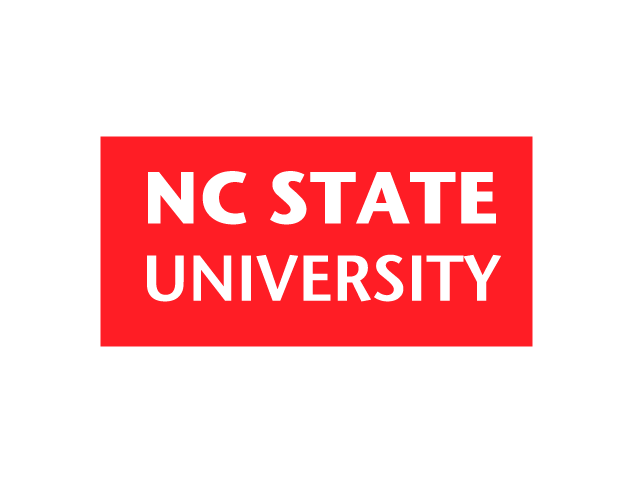 [Speaker Notes: https://cnr.ncsu.edu/fb/]
Pulp and Paper Industry
Jamie Popjes
Talent Acquisition Manager
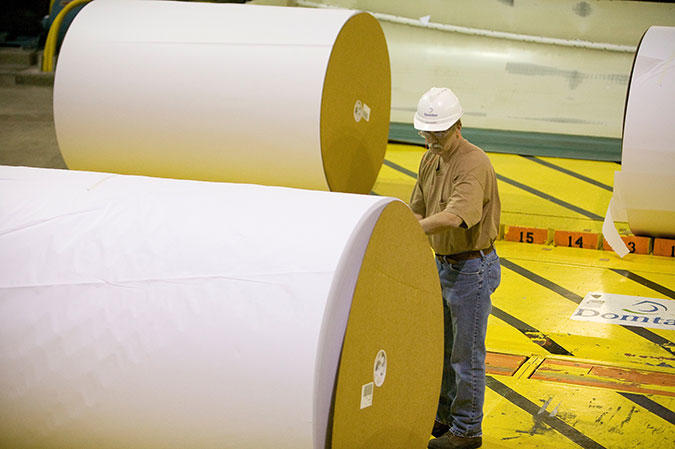 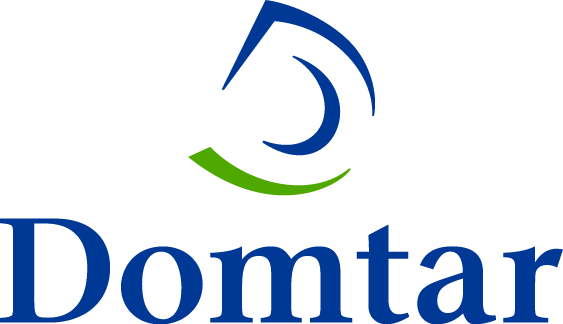 [Speaker Notes: 29 manufacturing facilities worldwide
10,000 employees worldwide

https://www.domtar.com/en

Jamie Popjes
Talent Acquisition Manager
803-802-8018 Work
704-287-9530- Cell]
PRODUCTS THAT PEOPLE RELY ON EVERY DAY
Fortune 1000 company, leading the market in the Pulp and Paper industry in North America  and continuing to expand our Personal Care division.
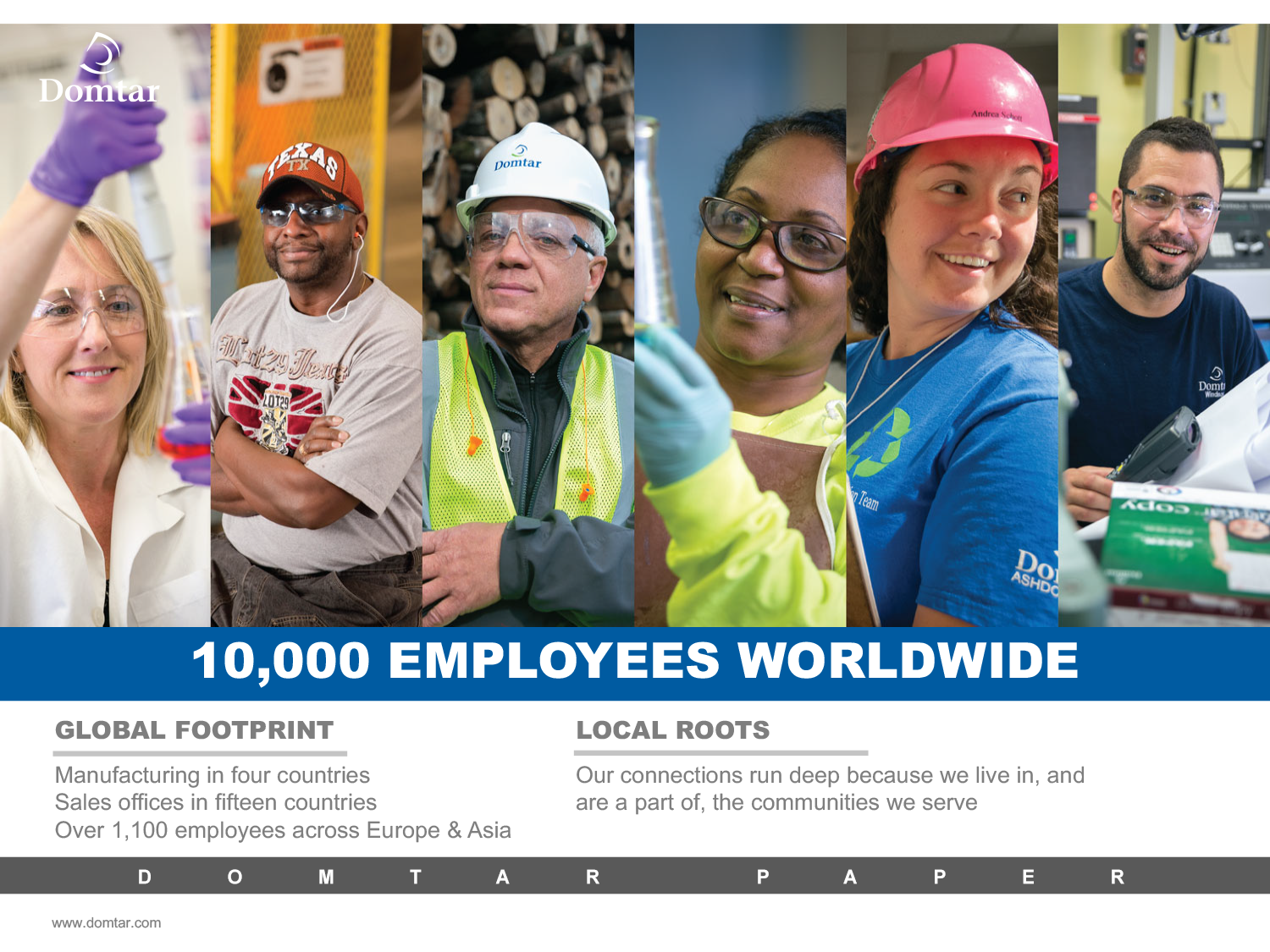 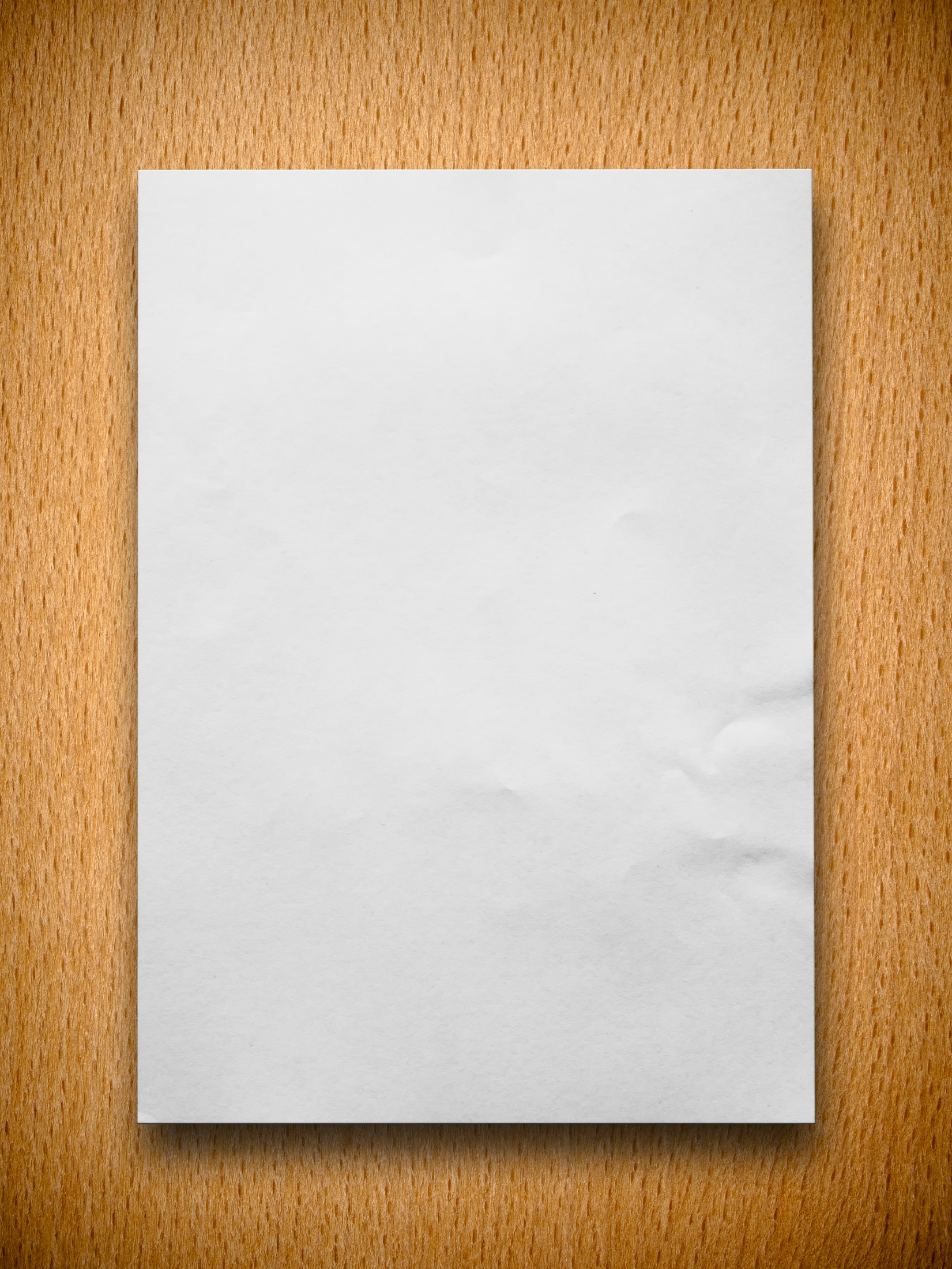 JOIN US
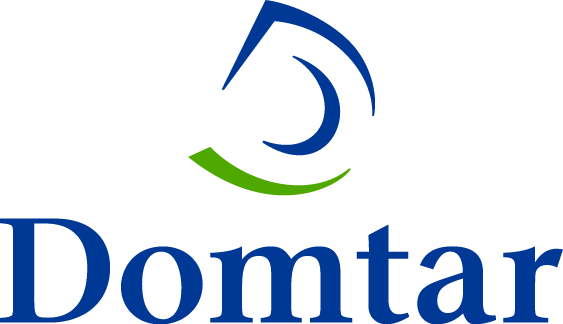 We offer full-time, co-op and internship positions, ideal for someone looking to grow with an innovative, best-in-class manufacturing company:
COMMITTED  to a sustainable and better future
DELIVERING  the highest quality to our customers
EMPOWERING  our employees to excel and develop 
STRENGTHENING  our communities


www.domtar.com/careers
Pulp and Paper Industry
Jennifer Piercy  
Director - Student Recruiting 
Department of Forest and Biomaterials
NCSU
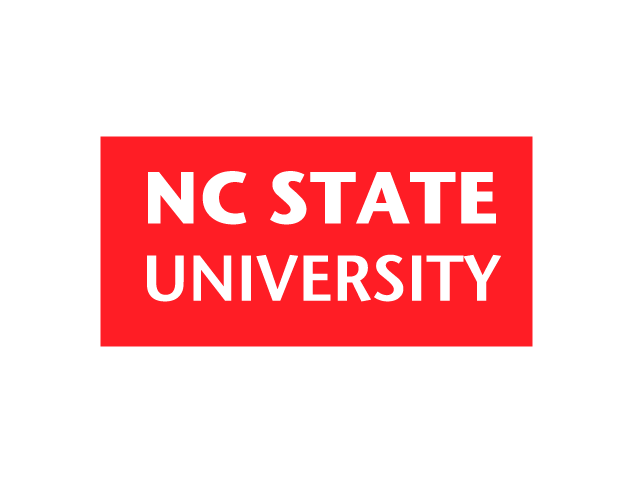 [Speaker Notes: let her present her slides


https://cnr.ncsu.edu/fb/

Jennifer Parr Piercy ('94 PPT & CHE)
Director - Student Recruiting
Paper Science Engineering
Executive Director
Pulp & Paper Advisory Committee
jmpiercy@ncsu.edu
P: 919-515-7709]
Pulp and Paper Industry
Tim Corey
Manufacturing Excellence Leader
International Paper
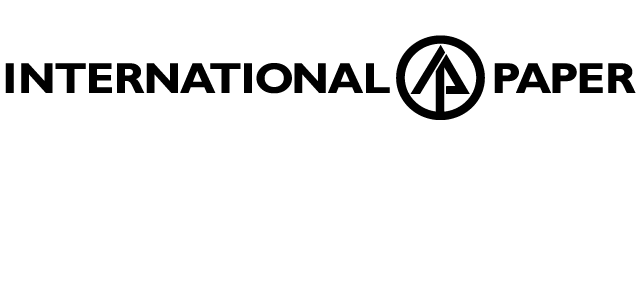 [Speaker Notes: http://www.internationalpaper.com/

296 job openings worldwide
255 of those ae in the USA

Tim Corey
International Paper Company
ME Leader - Pulp
Riegelwood Operations
(910) 617 2506]
Frank Scuiletti
Program Coordinator: Construction, Engineering, Industrial, Transport, Criminal Justice, Fire Protection, & Work-Based LearningNCCCS
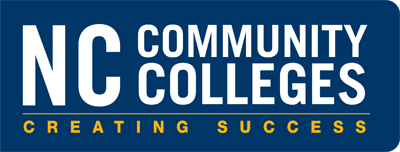 [Speaker Notes: Jim Bryan <jbryan@fairystonefabrics.com>]
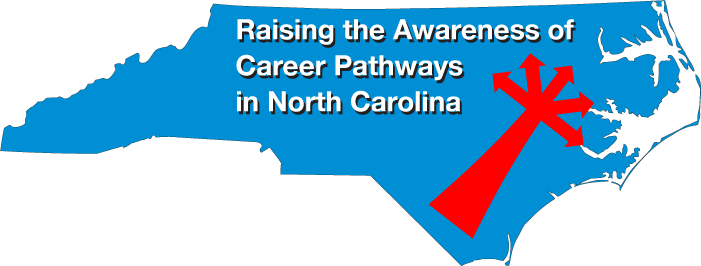 [Speaker Notes: www.ncperkins.org/presentations]
Wake Tech CC Open House
Saturday, October 19, 2019
9am to noon
South Campus
9101 Fayetteville Road, Raleigh, NC
https://www.waketech.edu/admissions-aid/become-a-student/recruiting-outreach/open-house
[Speaker Notes: https://www.waketech.edu/admissions-aid/become-a-student/recruiting-outreach/open-house]
Raising the Awareness of Career Pathways in North Carolina
Next meeting is November 21, 2019
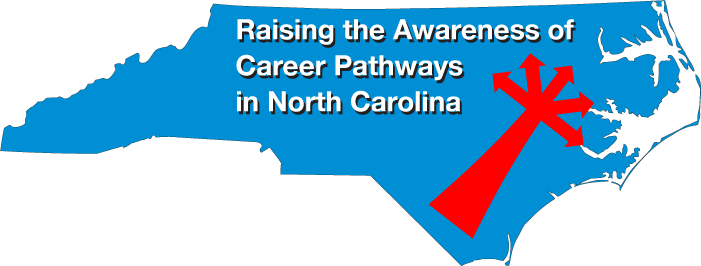 www.ncperkins.org/presentations
[Speaker Notes: Our next meeting like this one will be on ------.

We will skip June, July and August and be back in September.

We will be talking about the great events happing during Construction Careers Week

You can go to the NCPerkins website to register for that meeting.

We'll also send you a reminder, since you are now on our mailing list.

So go ahead and sign up for all the meetings, and you'll be reminded the day before.]